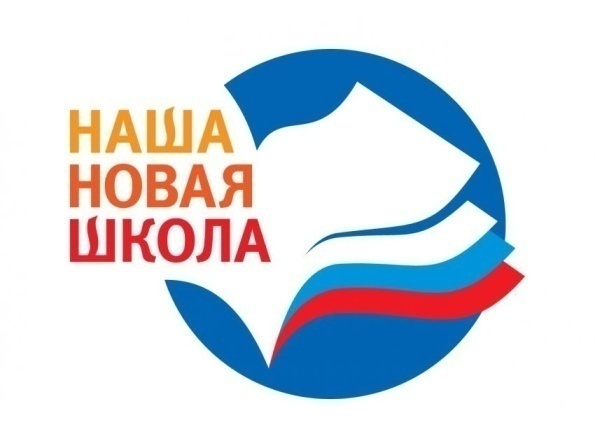 Методы воспитания и обучения первоклассников  в условиях реализации ФГОС
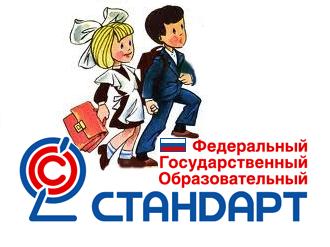 От  чего зависит выбор методов обучения и воспитания?
ФАКТОРЫ
ВОЗРАСТ
УЧАЩИХСЯ
ЦЕЛИ И ЗАДАЧИ ОБУЧЕНИЯ
ТЕМА
МАТЕРИАЛЬНАЯ
ОСНАЩЕННОСТЬ
СПОСОБНОСТИ УАЩИХСЯ
ОСОБЕННОСТИ МЕТОДИКИ
СХЕМА 1
ФГОС 2-го поколения: новый взгляд на цели и задачи образования
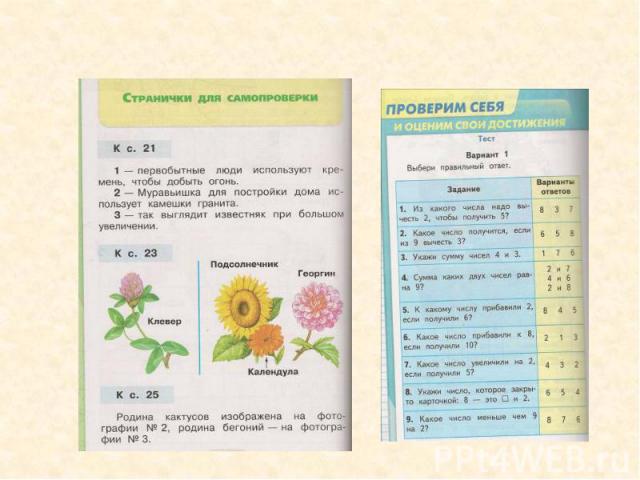 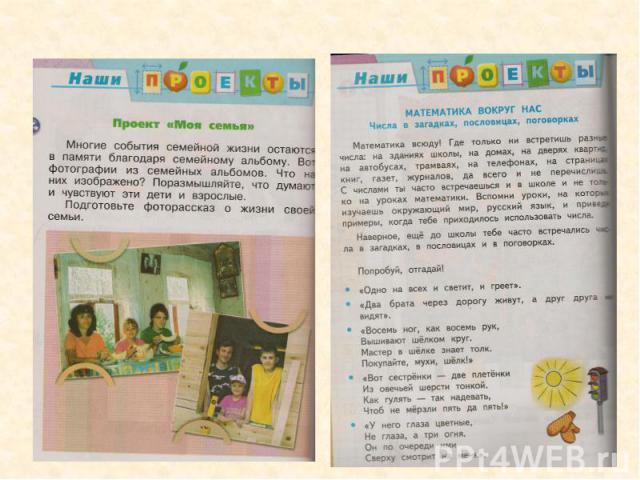 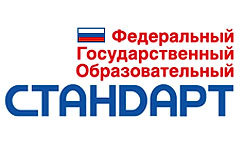 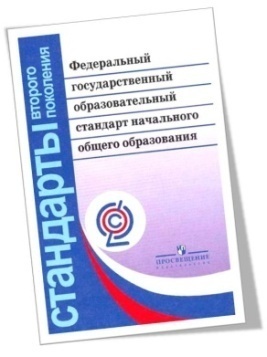 СТРАНИЦЫ УЧЕБНИКА МАТЕМАТИКИ ДЛЯ 
1-ГО КЛАССА ПО ПРОГРАММЕ «ПЕРСПЕКТИВНАЯ ШКОЛА»
Активные методы обучения и воспитания для реализации целей и задач стандартов 2-го поколения
АТИВНЫЕ МЕТОДЫ ОБУЧЕНИЯ И ВОСПИТАНИЯ
ПРОБЛЕМНЫЙ
МЕТОД
МЕТОД  ИНТЕРАКТИВНОГО ОБУЧЕНИЯ
ИГРОВОЕ
ПРОИЗВОДСТВЕННОЕ
ПРОЕКТИРОВАНИЕ
МЕТОД НАГЛЯДНОГО
МОДЕЛИРОВАНИЯ
Методы стимулирования и мотивации учебно-познавательной деятельности
Игровое производственное проектирование
АТИВНЫЕ МЕТОДЫ ОБУЧЕНИЯ И ВОСПИТАНИЯ
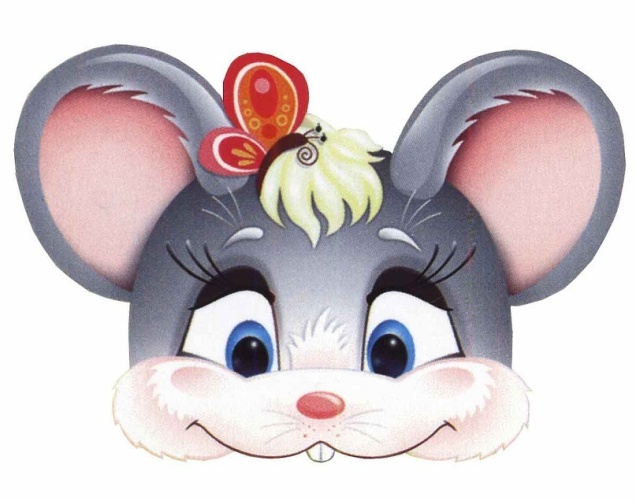 ИГРОВОЕ
ПРОИЗВОДСТВЕННОЕ
ПРОЕКТИРОВАНИЕ
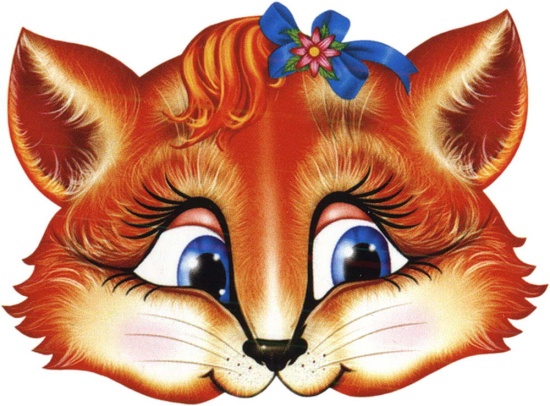 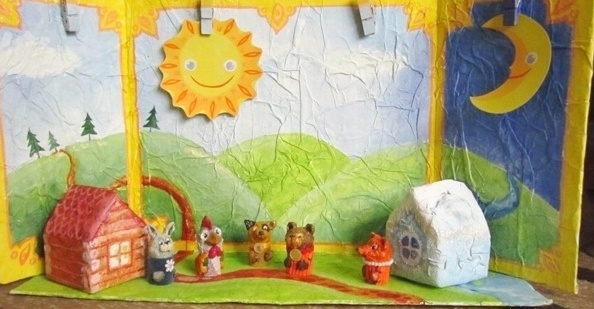 ТЕАТРАЛИЗАЦИЯ
ОБУЧЕНИЯ
СХЕМА 3
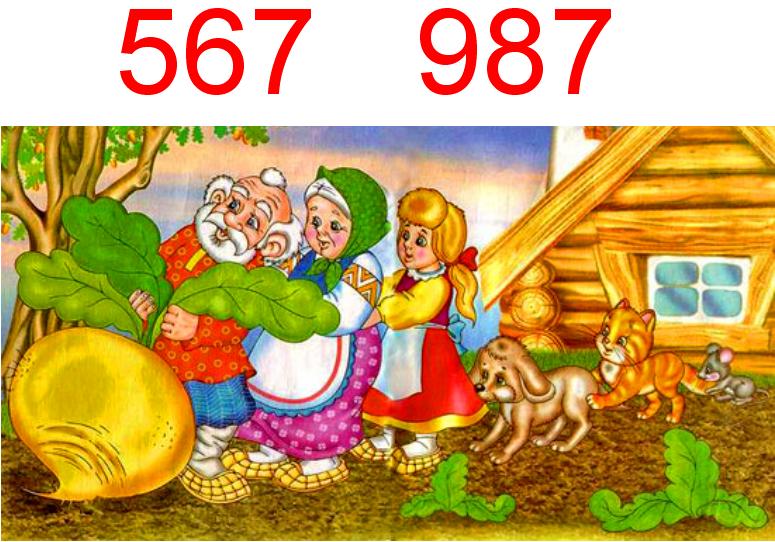 Методы стимулирования и мотивации учебно-познавательной деятельности
Специальные условия
Использование общественного мнения
Убеждение
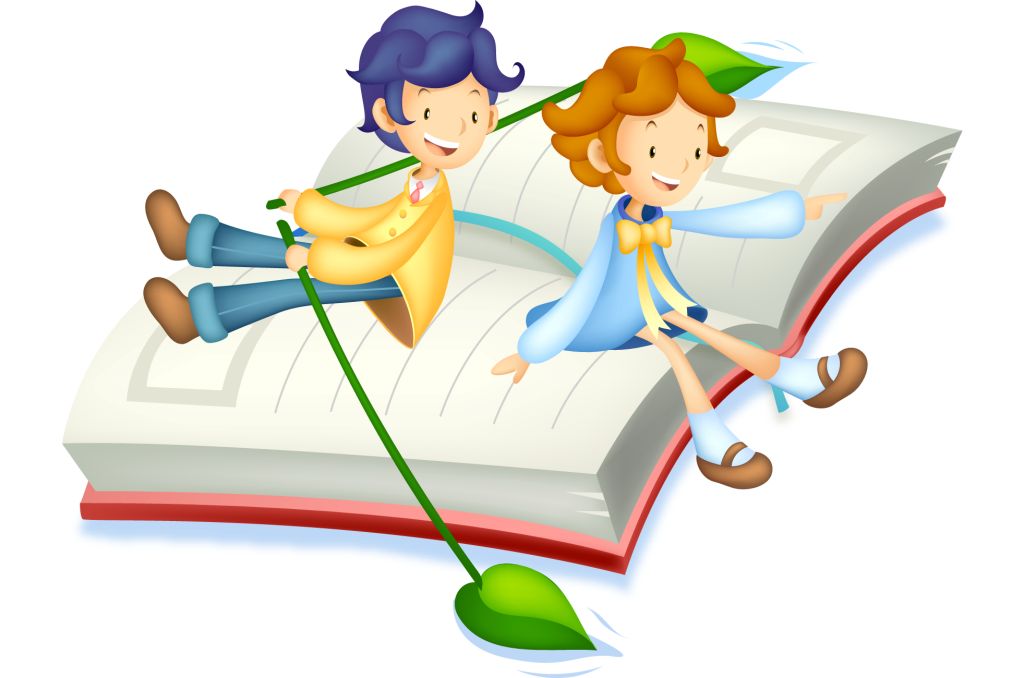 Осознание мотивов наказания
Авторитет
Спасибо за внимание!